ΗΛΕΚΤΡΙΚΑ ΚΥΚΛΩΜΑΤΑ
ΜΕΘΟΔΟΣ  ΒΡΟΧΩΝ 
ΘΕΩΡΗΜΑ THEVENIN – NORTON
01-04-2021

ΔΙΔΑΣΚΩΝ: ΚΑΡΑΚΑΤΣΑΝΗΣ ΘΕΟΚΛΗΤΟΣ
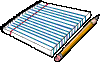 [Speaker Notes: Κάντε κλικ για να προσθέσετε σημειώσεις]
ΜΕΘΟΔΟΣ  ΒΡΟΧΩΝ
Πραγματοποιεί ανάλυση σύνθετων κυκλωμάτων
Επιλέγονται κλειστές διαδρομές
Ορίζονται συμβατικά ρεύματα βρόχων
Καταστρώνονται εξισώσεις με τον Νόμο τάσεων 
Επιλύονται εξισώσεις με αγνώστους ρεύματα
Συνδυάζονται τα ρεύματα βρόχων για ανάλυση
2
[Speaker Notes: Με ποιόν τρόπο θα επωφεληθεί το ακροατήριο από την παρουσίαση: Οι ενήλικες εκπαιδευόμενοι ενδιαφέρονται περισσότερο για ένα θέμα αν γνωρίζουν τους λόγους για τους οποίους το θέμα είναι σημαντικό.
Επίπεδο εμπειρίας του παρουσιαστή στο θέμα αυτό: Αναφέρετε συνοπτικά τις πιστοποιήσεις σας σε αυτόν τον τομέα ή τους λόγους για τους οποίους θα πρέπει να σας παρακολουθήσουν οι συμμετέχοντες.]
Βρόχοι :  b – n +1
b :  Αριθμός  κλάδων
n :  Αριθμός  κόμβων

Κλάδος είναι μια απλή διαδρομή ρεύματος που περιλαμβάνει τουλάχιστρον ένα στοιχείο κυκλώματος
Κόμβος είναι το σημείο που ενώνει δύο ή περισσότερους κλάδους
3
[Speaker Notes: Οι περιγραφές των μαθημάτων πρέπει να είναι σύντομες σε αυτήν τη διαφάνεια]
Βήματα για την μέθοδο βρόχων
Επιλέγεται ο κατάλληλος αριθμός βρόχων  b–n+1 για την ανάλυση του κυκλώματος
Ορίζεται αυθαίρετα μία συμβατική φορά ρεύματος J  σε κάθε βρόχο
Σημειώνονται οι πολικότητες στις αντιστάσεις σύμφωνα με την φορά του ρεύματος σε κάθε βρόχο (κλειστή διαδρομή)
Καταστρώνονται οι εξισώσεις βρόχων εφαρμόζοντας τον 1ο Νόμο τάσεων του Kirchhoff
4
[Speaker Notes: Παραδείγματα στόχων
Θα μπορείτε να:
Αποθηκεύσετε αρχεία στο διακομιστή Web ομάδας
Μεταφέρετε αρχεία σε διαφορετικές θέσεις του διακομιστή Web ομάδας
Κάνετε κοινή χρήση αρχείων στο διακομιστή Web ομάδας]
Παράδειγμα    b=5 ,  n = 3 ,     b-n+1=3
Κλάδοι b=5
R1 V1 R2
R3
V2 R4
R5
R6 V3 R7
Κόμβοι n=3
A
B
Γ
5
Παράδειγμα:  πολικότητες
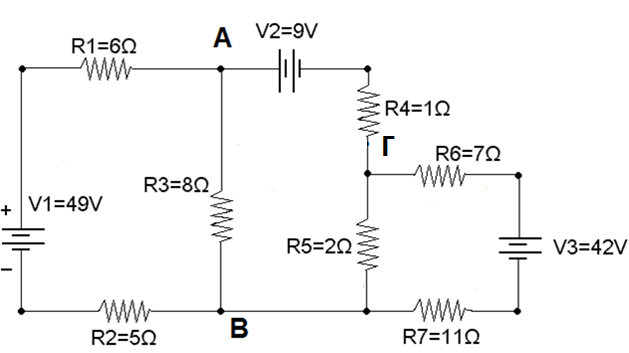 _
+
_
_
+
+
+
J1
_
+
J2
+
_
+
+
_
_
J3
_
_
_
_
+
+
+
6
Kατάστρωση εξισώσεων  ΣVi=0
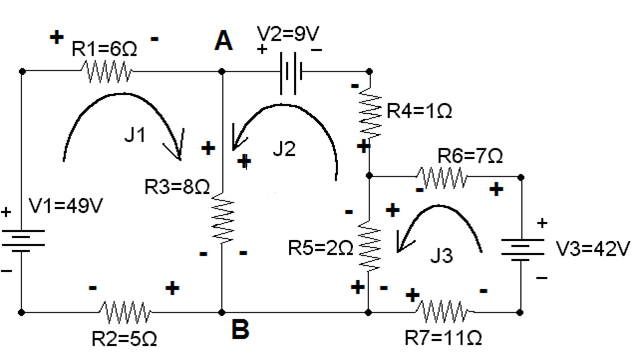 – V1+ΔVR1+ΔVR3+ΔVR2=0                
 – V2+ΔVR3+ΔVR5+ΔVR4=0        
 – V3+ΔVR6+ΔVR5+ΔVR7=0                   



V1 = R1 J1 + R3 ( J1+J2 ) + R2 J1                      
V2 = R3 ( J1 + J2 )  + R5 ( J2 – J3 ) + R4 J2       
V3 = R6 J3 + R5 ( J3 – J2 )  +  R7 J3
7
Επίλυση εξισώσεων
V1 = ( R1 + R2 + R3 ) J1  + R3 J2                       
V2 = R3 J1 + ( R3 + R4 + R5 ) J2  –  R5 J3         
V3 = ( R5 + R6 + R7 ) J3  –  R5 J2         

Αντικαθιστώντας  προκύπτει
49 = 19 J1 + 8 J2			( 1 )
9 =   8 J1 + 11 J2 – 2 J3		( 2 )
42 = 20 J3 – 2 J2 			( 3 )
8
Ανάλυση του κυκλώματος
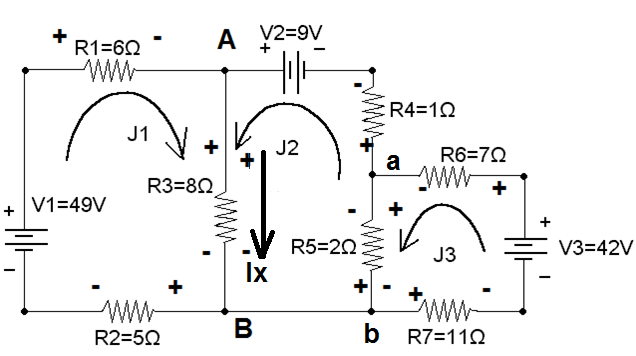 J3 =   2 A
J1 =   3 A
J2 = – 1 A



Ιx = J1 + J2 = 3 A+ ( – 1 A )            Ιx   =  2 A
Vab = ( J3 – J2 ) R5 = [ 2A – ( – 1A ) ] x 2Ω =   				= 3 Α x 2 Ω      Vab = 6 V
9
ΕΞΕΤΑΣΤΙΚΗ   ΠΕΡΙΟΔΟΣ:           ΣΕΠΤΕΜΒΡΙΟΥ     2006
ΘΕΜΑ  1Ο :    ( Μονάδες  2.50 ).
Να   αναλυθεί   με   την   μέθοδο   των  βρόχων  το  κύκλωμα  που  δίνεται  και   να   βρεθεί   το   ρεύμα   και   η  πτώση  τάσεως  επάνω  στις  αντιστάσεις    R2   και    R5.
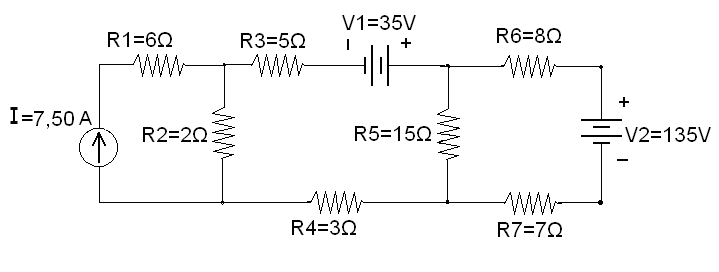 2
1
a
b
3
4
Κλάδοι  b:
R1  I
R2
R3   V1
R4
R5
R6  V2  R7
Κόμβοι   n:     
1
2
3
4
Κλάδοι  b = 6
Κόμβοι  n = 4
b – n + 1 = 6 – 4 + 1 = 3
Οι   βρόχοι   που     επιλέγονται   και   τα   ρεύματα    των   βρόχων   J1 ,   J2 ,   J3   μαζί    με  την   συμβατική   φορά  των    ρευμάτων   και    την   αντίστοιχη    πολικότητα  όλων  των    αντιστάσεων   φαίνονται   στο    ακόλουθο   σχήμα .
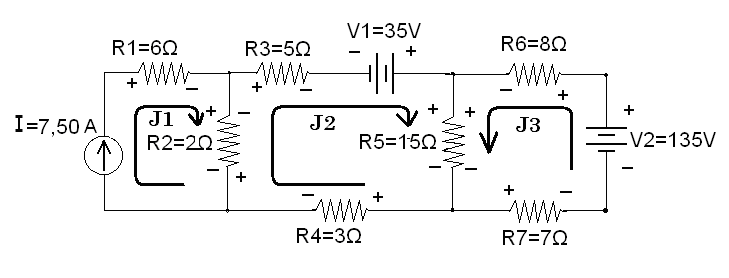 J2 =   - 1 A
J3 =     5  A
J1 = 7,50 A
J1  =  I  =  7,50  A				                 ( 1 )
R3 J2 – V1 + R5 ( J2 + J3 ) + R4 J2 + R2 ( J2 – J1 )  =  0	 ( 2 )
R5 ( J3 + J2 ) + R7 J3 – V2 + J3 R6  =  0 		 ( 3 )
( R2 + R3 + R4 + R5 ) J2 + R5 J3  = V1 + R2 I  
 R5 J2  + ( R5 + R6 + R7 ) J3 = V2
(2+5+3+15) J2 + 15 J3 = 35+2x7,50 = 50   ( 2 )
15 J2 + (15+8+7) J3 = 13	                    ( 3 )
25 J2 + 15 J3 = 50     (x2)    50 J2 + 30 J3 = 100          (2)-(3)        35 J2 = – 35 A         J2 = -1 
15 J2 + 30 J3 = 135	            15 J2 + 30 J3 = 135       	  -15 + 30 J3 = 135          J3 = 5
Τα   ρεύματα   επάνω   στις   αντιστάσεις   R2   και   R5   θα   είναι   αντίστοιχα :
Ι R2  =  J1  –  J2  =  7,50 A  –  ( – 1 A )  			Ι R2  =   8,50 A
Ι R5  =  J2  +  J3  =  – 1 A   +   5 A 	 		Ι R5  =   4,00 A
και    οι   πτώσεις    τάσεως   επάνω   στις   αντιστάσεις    R2   και   R5  θα  είναι 
VR2 =  Ι R2   x  R2   =  8,50 A  x   2 Ω  			VR2  =  17 V
VR5 =  Ι R5   x  R5   =  4,00 A  x  15 Ω  	 		VR5  =  60 V
ΘΕΩΡΗΜΑ THEVENIN
Οποιοδήποτε σύνθετο γραμμικό κύκλωμα, που μπορεί να θεωρηθεί ανάμεσα σε δύο ακροδέκτες a και b, μπορεί να αντικατασταθεί από το ισοδύναμο του, που αποτελείται από μία πηγή τάσης Vth σε σειρά με μία αντίσταση Rth.
Θα πρέπει να μετρηθεί ή να υπολογιστεί :
α) η τάση Vth και  β) η αντίσταση Rth
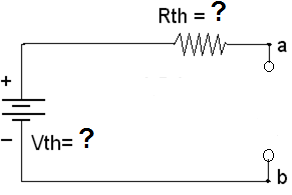 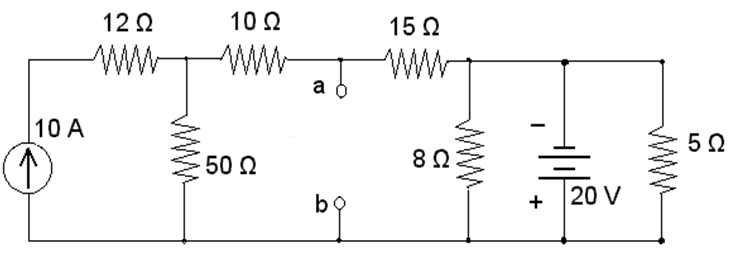 12
ΥΠΟΛΟΓΙΣΜΟΣ ΙΣΟΔΥΝΑΜΟΥ THEVENIN
Αφαιρούμε την αντίσταση φορτίου και αφήνουμε ανοιχτούς ακροδέκτες a και b .
Μετρούμε με βολτόμετρο ή υπολογίζουμε πραγματοποιώντας ανάλυση κυκλώματος την τάση ανοιχτού κυκλώματος  Vab = Vth.
Αφαιρούμε όλες τις πηγές τάσης ή ρεύματος.
Μετρούμε με ωμόμετρο ή υπολογίζουμε με σύνθεση αντιστάσεων την αντίσταση ανάμεσα στα σημεία a και b  Rab = Rth
13
Αφαιρώ πηγές σημαίνει:
Πηγή τάσης την βραχυκυκλώνω, δηλαδή την αντικαθιστώ με βραχυκύκλωμα.
Πηγή ρεύματος την ανοιχτοκυκλώνω δηλαδή την διαγράφω και στη θέση της αφήνω ανοιχτούς ακροδέκτες.

Φορτία σε παράλληλη σύνδεση με βραχυκύκλωμα ή σε σύνδεση σειράς με ανοιχτό κύκλωμα  δεν διαρρέονται από ρεύμα δηλαδή είναι σαν να μην υπάρχουν.
14
ΕΞΕΤΑΣΤΙΚΗ   ΠΕΡΙΟΔΟΣ:           ΣΕΠΤΕΜΒΡΙΟΣ     2005
ΘΕΜΑ  3Ο :    ( Μονάδες  2.50 ).
Για  το  κύκλωμα  που  δίνεται 
α) Nα  προσδιοριστεί  το  ισοδύναμο  κατά  Thevenin   ανάμεσα  στα  σημεία   a   και  b.
β)  Ποια  πρέπει να  είναι  η  τιμή  της  μεταβλητής  αντίστασης  Rx  έτσι   ώστε  να  καταναλώνει την μέγιστη ισχύ και να  υπολογιστεί η τιμή της μέγιστης αυτής  ισχύος.
Για  τον  υπολογισμό  της  Vth ,  απομακρύνεται  η  αντίσταση   Rx   και  έτσι   προκύπτει  το  διπλανό   κύκλωμα.
Η  ισοδύναμη  συνολική  αντίσταση  που  «βλέπει»   η   πηγή   είναι   
RΤ = [ ( R2 + R4 ) // R1 ] + R3 = [ ( 4 + 2 ) // 3 ] + 6
= [ ( 6 x 3 ) / ( 6 + 3 ) ]  +  6  = 18 / 9  + 6 = 2  +  6
RΤ =  8 Ω
και το ρεύμα της πηγής  ΙΤ  = V / RΤ  = 12 V / 8 Ω 
ΙΤ  = 1,5Α
Έτσι  οι  πτώσεις  τάσεως  επάνω  στις
αντιστάσεις  R3,  R1  και  R2   θα  είναι  

VR3 = ΙΤ x R3 =  1,5 A x 6 Ω  =  9 V
VR1 =  V  –  VR3  =  12 V  –  9 V  =  3 V
VR2 =  [ R2 / ( R2 + R4 ) ] x VR1  =
           [ 4 / ( 4  +  2 ) ]  x 3 V  =  2 V

Ενώ  η  Vth  είναι  :
Vth  =  V  –  VR2  =  12 V – 2 V         Vth  = 10 V
Για τον υπολογισμό της Rth βραχυκυκλώνεται η  πηγή τάσης και προκύπτει ο ακόλουθος  συνδυασμός   αντιστάσεων ανάμεσα στα σημεία  a  και  b .
Rth = [ (R1 // R3) + R4 ] // R2 = [ (3 // 6) + 2 ] // 4
= [ (3 x 6) / (3 + 6) ] + 2 ] // 4 =  [ 18 / 9 + 2 ]  //  4
= [ 2  +  2 ]  //  4  =  4  //  4 	                  Rth =   2 Ω
Για  το  ισοδύναμο  κύκλωμα  κατά  Thevenin  που  δίνεται  δίπλα ισχύει : 

Ι = Vth / ( Rth  +  Rx )
 
Για να καταναλώνει την  μέγιστη  ισχύ  η  αντίσταση  Rx   πρέπει  να  είναι  

Rx =  Rth  =  2 Ω
και έτσι:
Ι = 10 V / ( 2  +  2 ) Ω  =  2,5 Α

ενώ  η  μέγιστη  ισχύς  επάνω  στην  αντίσταση  Rx  θα  είναι :
Ρ =  Ι 2  Χ  Rx  =  2,5 2  Χ  2 = 12,5 W
ΘΕΩΡΗΜΑ NORTON
Οποιοδήποτε σύνθετο γραμμικό κύκλωμα, που μπορεί να θεωρηθεί ανάμεσα σε δύο ακροδέκτες a και b, μπορεί να αντικατασταθεί από το ισοδύναμο του, που αποτελείται από μία πηγή ρεύματος IΝ παράλληλα με μια αντίσταση RΝ.
Θα πρέπει να μετρηθεί ή να υπολογιστεί :
α) η πηγή ρεύματος IΝ  και  β) η αντίσταση RΝ
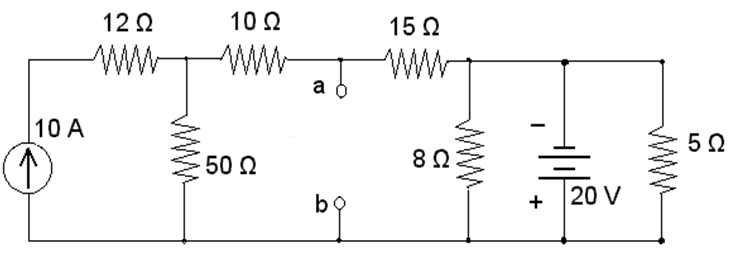 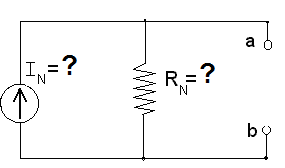 18
ΥΠΟΛΟΓΙΣΜΟΣ ΙΣΟΔΥΝΑΜΟΥ NORTON
Αφαιρούμε την αντίσταση φορτίου και βραχυκυκλώνουμε τους ακροδέκτες a και b .
Μετρούμε με αμπερόμετρο ή υπολογίζουμε πραγματοποιώντας ανάλυση κυκλώματος το ρεύμα βραχυκύκλωσης    Ιβρ = ΙΝ .
Αφαιρούμε όλες τις πηγές τάσης ή ρεύματος.
Μετρούμε με ωμόμετρο ή υπολογίζουμε με σύνθεση αντιστάσεων την αντίσταση ανάμεσα στα σημεία a και b  Rab = RN
19
Αφαιρώ πηγές σημαίνει:
Πηγή τάσης την βραχυκυκλώνω, δηλαδή την αντικαθιστώ με βραχυκύκλωμα.
Πηγή ρεύματος την ανοιχτοκυκλώνω δηλαδή την διαγράφω και στη θέση της αφήνω ανοιχτούς ακροδέκτες.

Φορτία σε παράλληλη σύνδεση με βραχυκύκλωμα ή σε σύνδεση σειράς με ανοιχτό κύκλωμα  δεν διαρρέονται από ρεύμα δηλαδή είναι σαν να μην υπάρχουν.
20
ΕΞΕΤΑΣΤΙΚΗ   ΠΕΡΙΟΔΟΣ:           ΣΕΠΤΕΜΒΡΙΟΣ     2010
ΘΕΜΑ  3Ο :    ( Μονάδες  2.50 ).
Για το κύκλωμα που δίνεται 
α) Nα προσδιοριστεί το ισοδύναμο  κύκλωμα  κατά  Norton  ανάμεσα  στα  σημεία  a  και  b.   β)  Ποια  πρέπει  να  είναι  η  τιμή  της  μεταβλητής  αντίστασης  Rx  έτσι  ώστε  να  καταναλώνει  την  μέγιστη  ισχύ  και να υπολογιστεί  η  τιμή  της  μέγιστης  αυτής ισχύος.
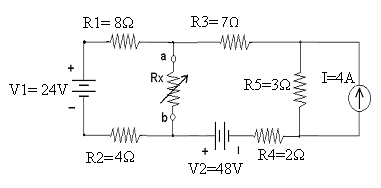 Η  πηγή  ρεύματος  αντικαθίσταται  με  πηγή  τάσης     V3 = I x R = 4 A x 3 Ω = 12 V.
Η  αντίσταση  Rx   απομακρύνεται  και  τα  σημεία  a   και  b   βραχυκυκλώνονται.
Έτσι  προκύπτει  το  ακόλουθο  κύκλωμα.
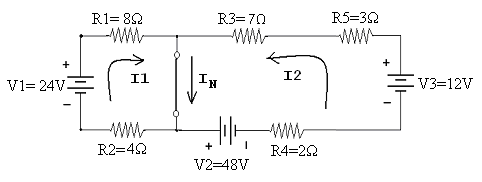 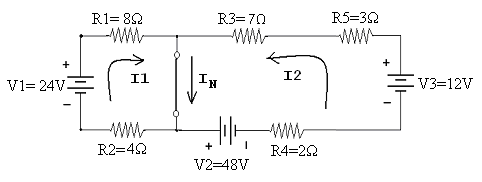 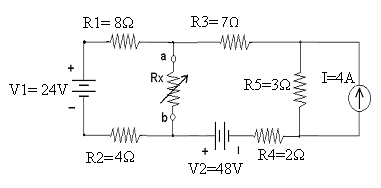 όπου ,  Ι1  =   24  / ( 8 + 4 )  =  24 / 12   	      Ι1  =   2 Α
Ι2  =  (12 –  48) / (7 + 3 + 2)  =   – 36 / 12      Ι2  =  – 3 Α 

και 	ΙΝ  =  Ι1  +  Ι2  =  2 Α  + ( –  3 ) Α  =   – 1 Α
Για τον υπολογισμό της RN  απομακρύνεται  από  το  κύκλωμα  η  Rx  και  οι  πηγές  τάσης   βραχυκυκλώνονται  ενώ  η  πηγή  ρεύματος  ανοιχτοκυκλώνεται.   Έτσι  η  αντίσταση  ανάμεσα   στα  σημεία  a   και   b   είναι :
RN =  ( 8 + 4) // ( 7 + 3 + 2)  = 
=  12 // 12 = ( 12 x 12 ) / ( 12 + 12 ) = 
=  144 / 24 =  8 Ω       RN  =  6 Ω
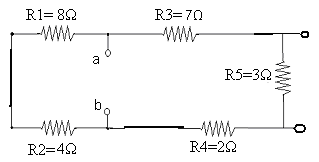 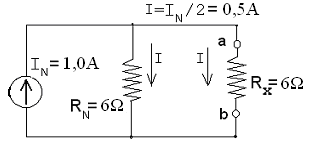 Για  το  ισοδύναμο  κύκλωμα  κατά  Norton  ανάμεσα  στα  σημεία  a  και  b  που  δίνεται  δίπλα   ισχύει :	
Ι = IN x RN / ( RN  +  Rx )  =  IN / 2 =  1 A / 2                          I =  0,5 A.

Για  να  καταναλώνει  την  μέγιστη  ισχύ  η  αντίσταση  Rx   πρέπει  να  είναι 
	Rx  = RN  =  6 Ω
	και  έτσι  : Ι = 1,0 A / 2   =  0,5 Α
 
ενώ  η  μέγιστη  ισχύς  επάνω  στην  αντίσταση  Rx  θα  είναι :
 
	Ρ =  Ι 2  Χ  Rx  = 0,5 2  Χ  6 = 1,5 W
ΙΣΟΔΥΝΑΜA ΚΥΚΛΩΜΑTA THEVENIN ΚΑΙ NORTON
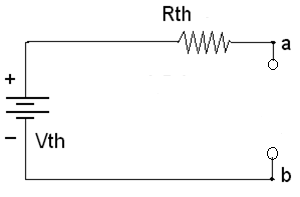 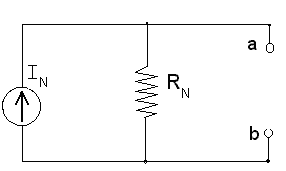 IN = Vth / Rth                      Vth = IN RN
    RN =  Rth                             Rth = RN
24
ΕΞΕΤΑΣΤΙΚΗ   ΠΕΡΙΟΔΟΣ:              ΙΟΥΝΙΟY    2019
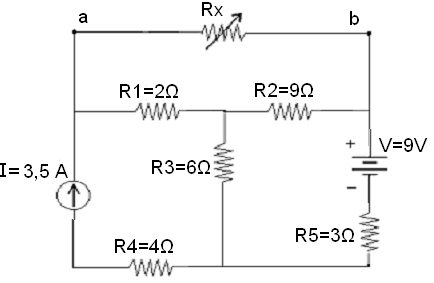 ΘΕΜΑ  3Ο :    ( Μονάδες  2.50 ).
Για  το  κύκλωμα  που  δίνεται
α) Nα προσδιοριστεί το  ισοδύναμο  κύκλωμα  κατά  Norton  ανάμεσα  στα  σημεία  a  και  b.   β)  Ποια  πρέπει  να  είναι  η  τιμή  της  μεταβλητής  αντίστασης  Rx  έτσι  ώστε  να  καταναλώνει  την  μέγιστη  ισχύ  της  και  να  υπολογιστεί  η  τιμή  της  μέγιστης  αυτής  ισχύος.
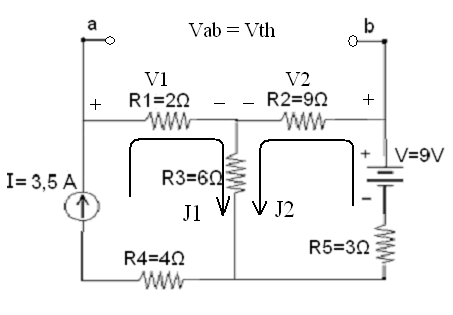 Αντί για το  ισοδύναμο  κατά  Norton  θα  υπολογιστεί  πρώτα  το  αντίστοιχο  ισοδύναμο  κύκλωμα  κατά  Thevenin  και  μετά  θα  αντικατασταθεί .
Για τον υπολογισμό της τάσης Thevenin ανάμεσα στα σημεία  a και b απομακρύνεται η αντίσταση Rx  και έτσι στο ακόλουθο κύκλωμα που προκύπτει ισχύει : 
   Vth = Vab = V1 – V2
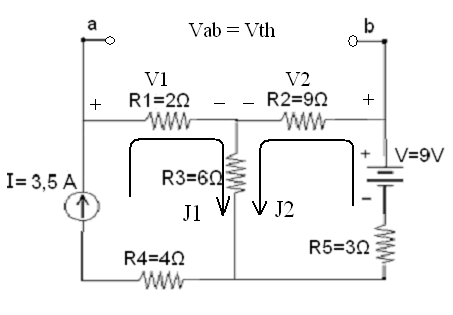 Επομένως   V1  =  J1 x R1  =  3,50 A  x  2 Ω  	=     7 V 
και	    V2  =  J2 x R2  = – 12/189 Ω 	=  – 6 
Άρα 	Vth  =   V1 – V2 =  7 V –  (  – 6 V )        Vth  =  13 V
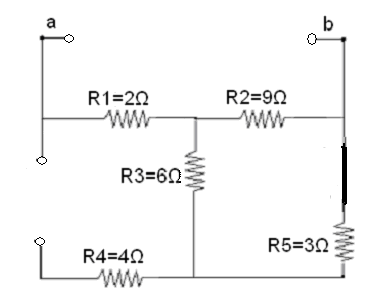 Για  τον  υπολογισμό  της  Rth ή  αντίστοιχα  της  Rn απομακρύνεται  η  αντίσταση  Rx ,   βραχυκυκλώνεται  η πηγή τάσης και ανοιχτοκυκλώνεται η πηγή  ρεύματος.
Έτσι  το  ισοδύναμο  κύκλωμα  κατά  Norton δίνεται στο διπλανό  σχήμα :
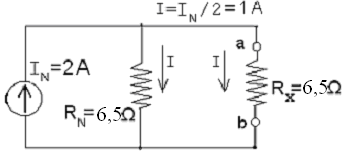 και  η  ισχύς  αυτή  θα  είναι :    Ρ  =  Ι2   x  RX  =  1 2  x  6,5  =  6,50 W